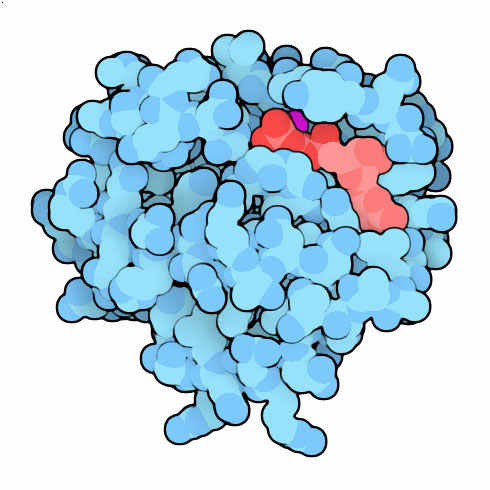 Modeling the Effects of Mutants and Drugs on the Ras Signaling Pathway
RuleBenders
Gianluca Arianna
Lyle Kingsbury
Piotr Gauza

Lehman College CMACS Workshop, 2014
[Speaker Notes: http://www.biochemsoctrans.org/bst/019/0432/0190432.pdf]
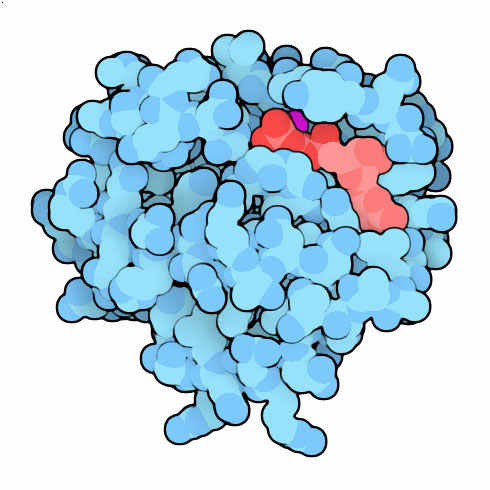 Self-Sufficiency is a Hallmark of Cancer
Uncontrolled cell proliferation
Cells acquire ability to sustain growth without external growth queues (IGF, PDGF, etc)
MAPK (Ras-Raf-MEK-ERK) Pathway
The gene encoding Ras isoforms is mutated in many human cancers
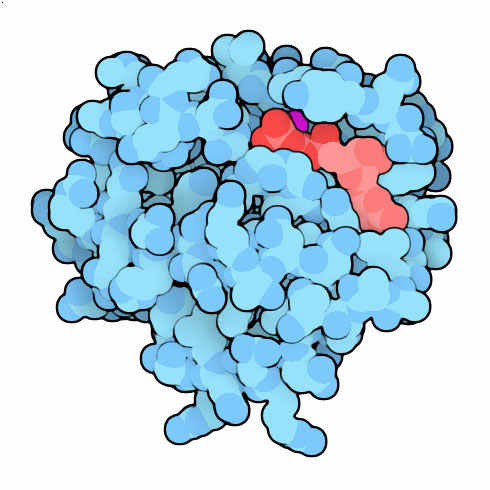 Ras-MAPK Pathway
Normal Ras Pathway becomes self-sufficient  uncontrolled activation of proliferation program
[Speaker Notes: http://www.lehman.edu/academics/cmacs/documents/RasMutationsInCancer.pdf

Isoforms vary in their localization and their targeting domain and they are sent to different parts of the cell at varying concentrations. But they can all respond to the same signals and have homologous function.K-Ras is the more implicating protein and the one we examine here.]
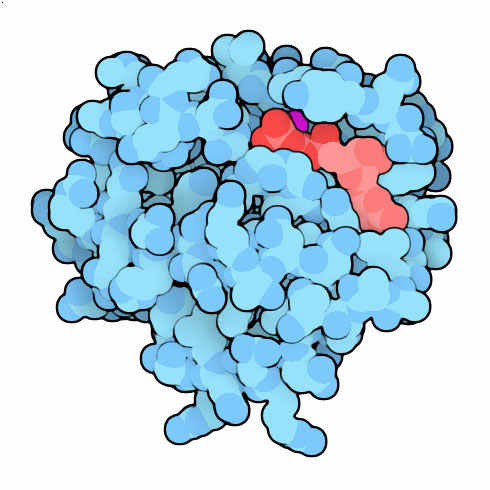 Ras Activation: Guanine Nucleotide Exchange
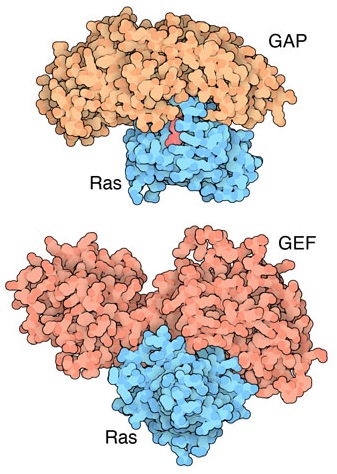 Ras (Rat Sarcoma) - Small GTPase protein

Active only in GTP-bound form

Activation through facilitated 
	nucleotide exchange from 
	GDP  GTP via GEF (SOS)

Self-regulates via hydrolysis of 
	GTP  GDP – partially
	dependent on GAP (RASA1)
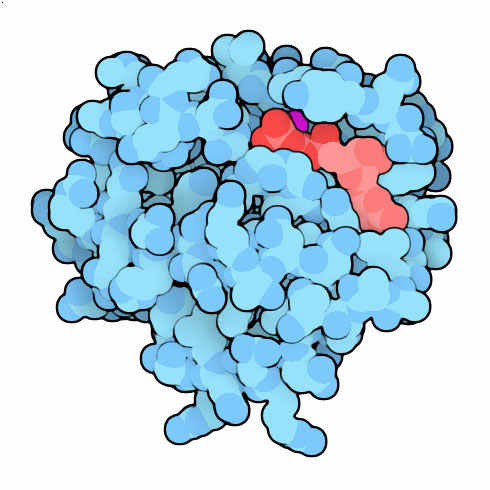 G12V/G12D Ras Mutations
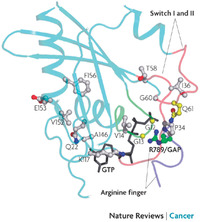 Mutations to Ras gene destabilize GAP binding and diminish Ras-GAP affinity

Reduced GTP  GDP hydrolysis rate

Overactive RasGTP  MAPK/Proliferation
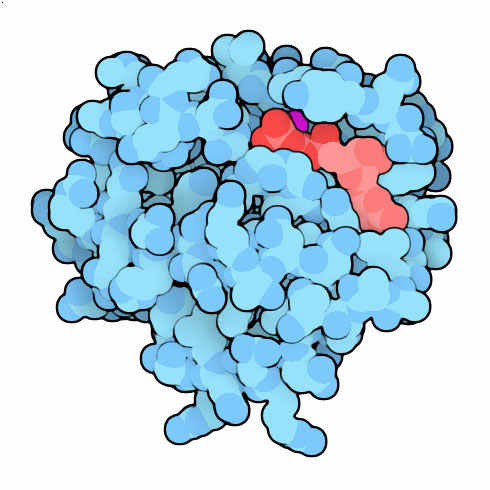 Prenylation
After transcription, transferase enzymes modify membrane-bound proteins with either a farenyl or geranyl-geranyl lipid moiety. 

This prenyl group facilitates the protein’s incorporation into the plasma-membrane and subsequent interactions with other membrane proteins. 

Salirasib, farnesylthiosalicylic acid – disrupts Ras prenylation and membrane association
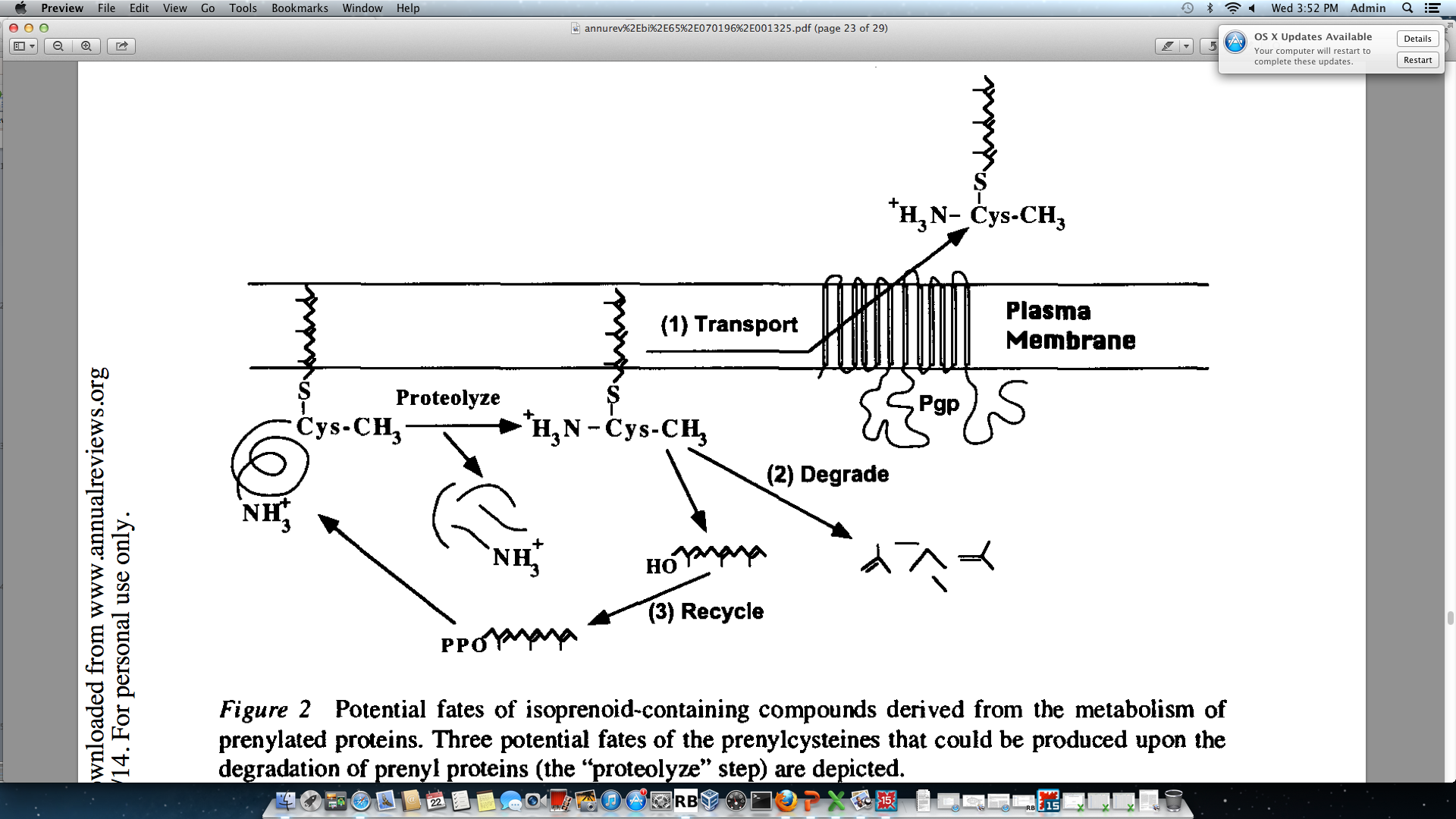 [Speaker Notes: http://en.wikipedia.org/wiki/Prenylation

http://www.annualreviews.org/doi/pdf/10.1146/annurev.bi.65.070196.001325

The Ras Inhibitor Farnesylthiosalicylic acid disrupts the spatiotemporal localization of active ras: a potential treatment for cancer – rotblat, ehrlich, haklai and kloog]
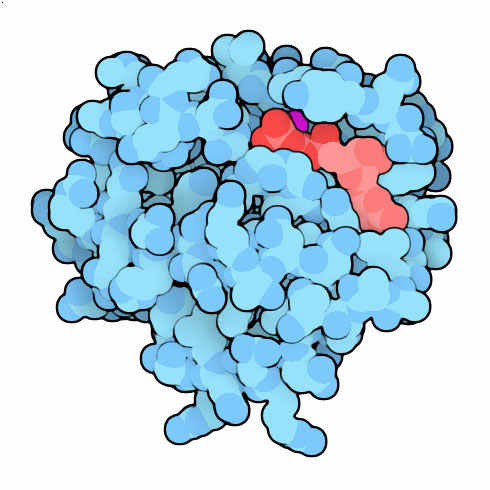 The Model Pathway
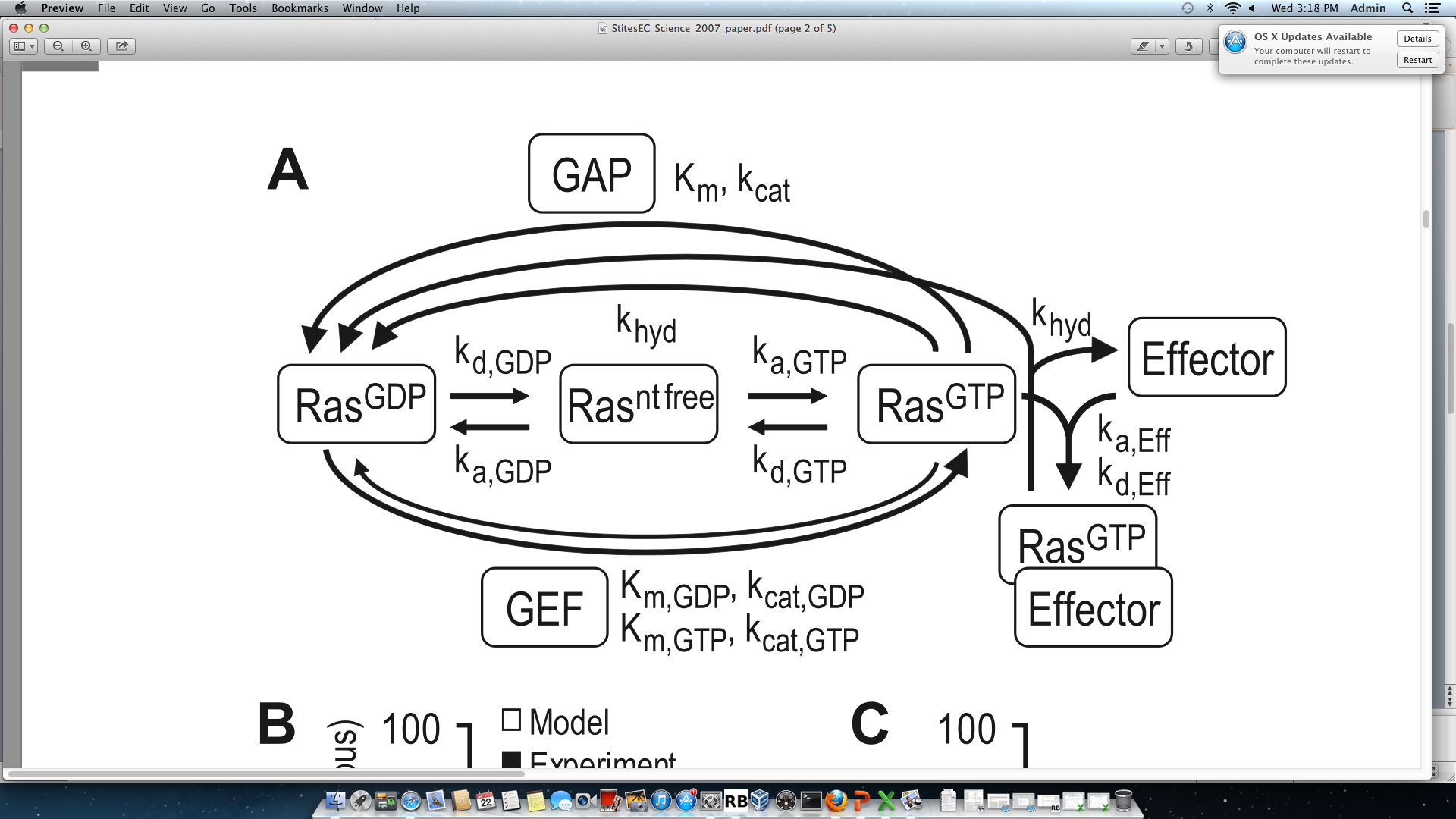 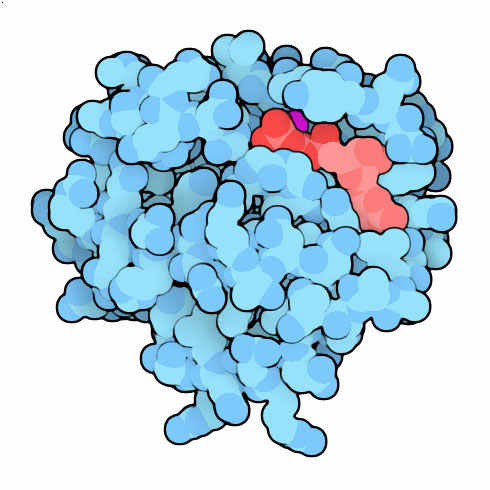 Fixing Mutant kcat
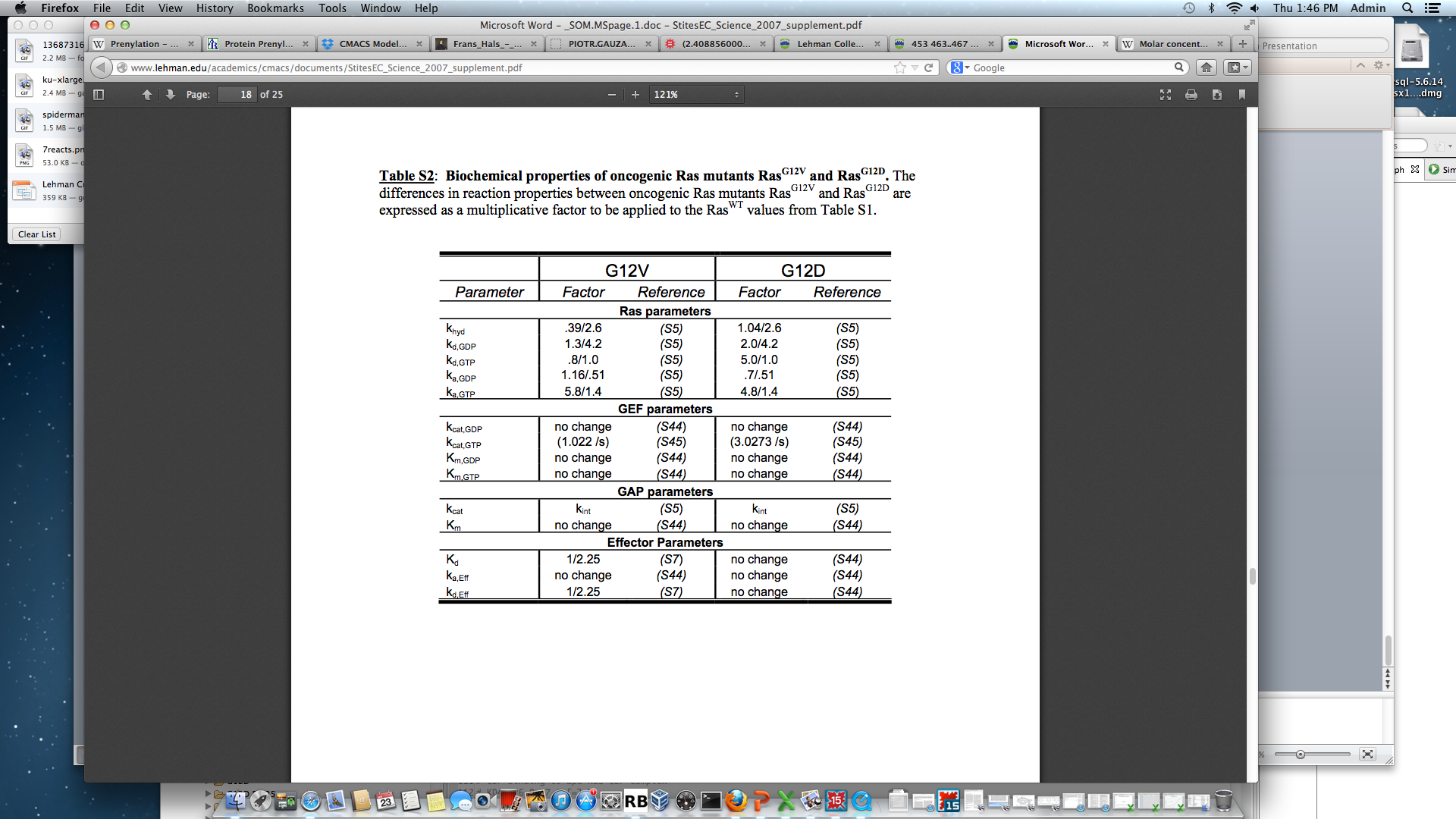 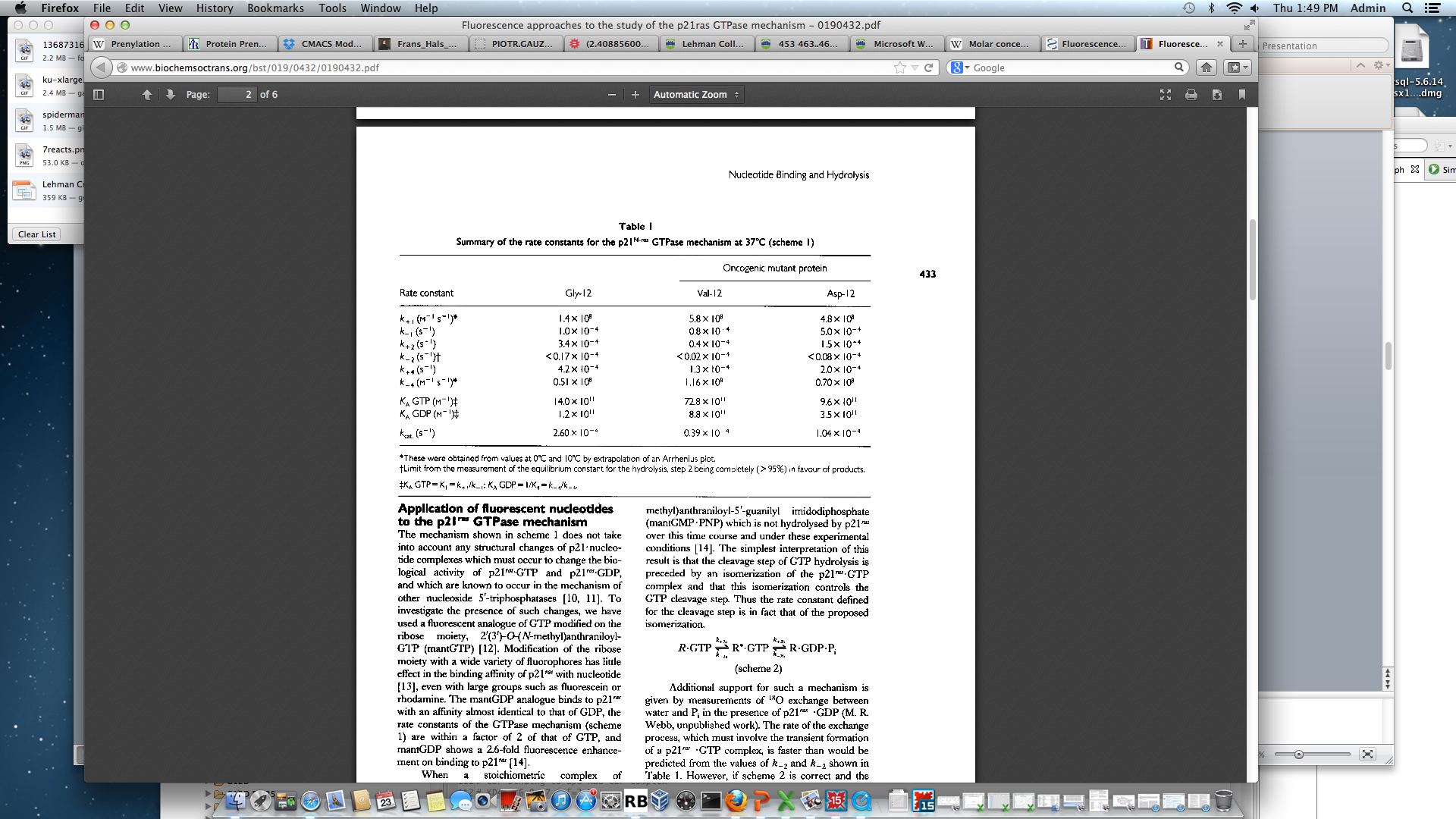 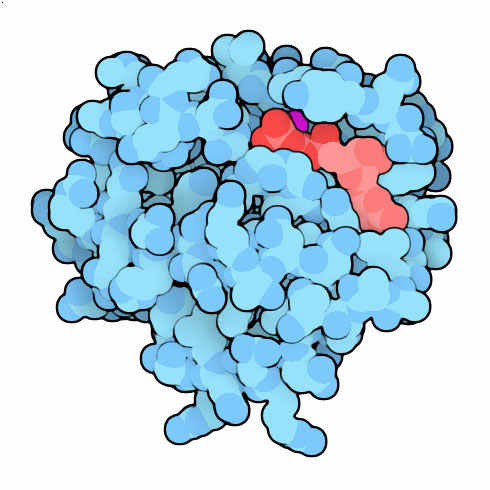 Model Accuracy
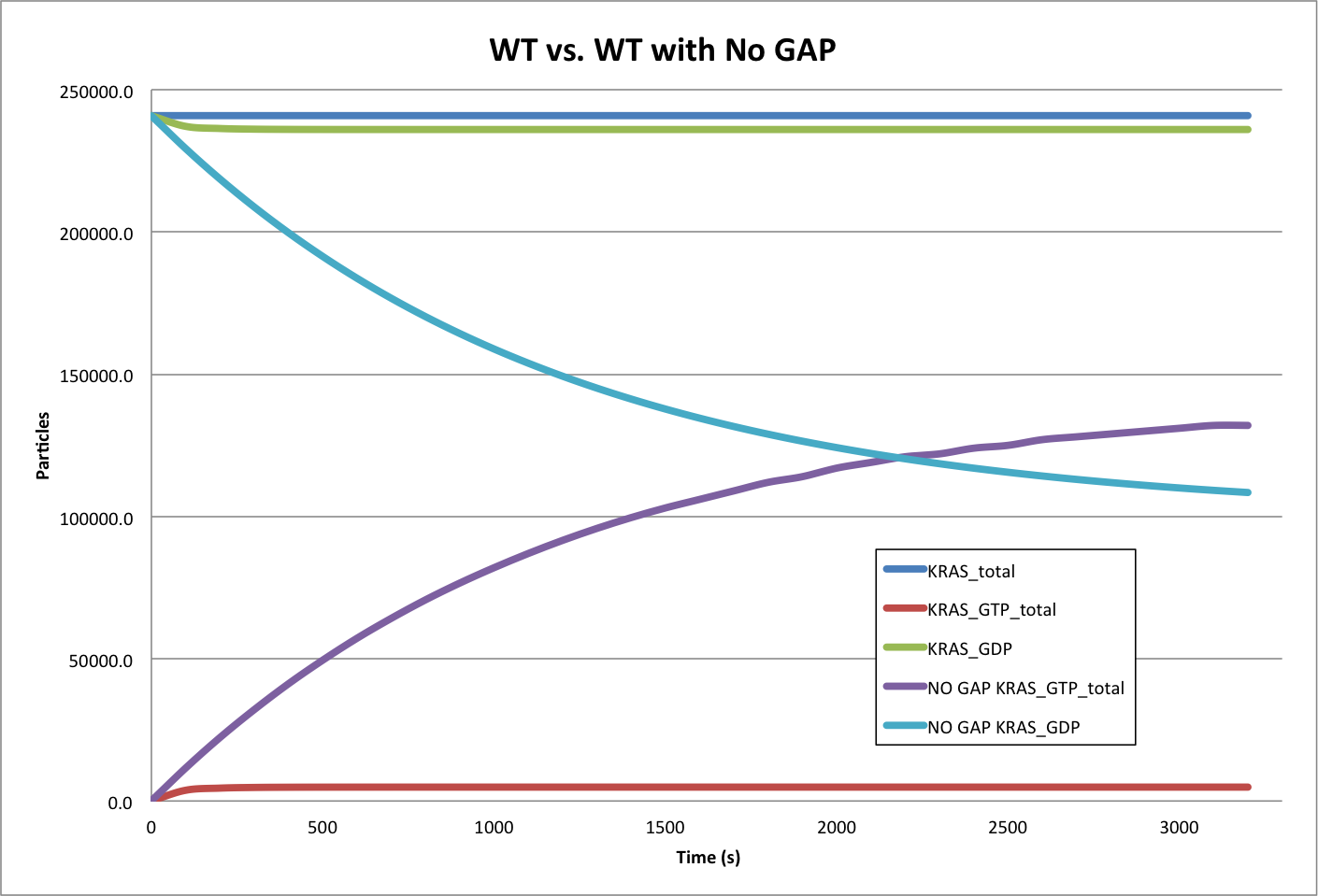 7 Mass-Action Reactions
7 Mass-Action Reactions2
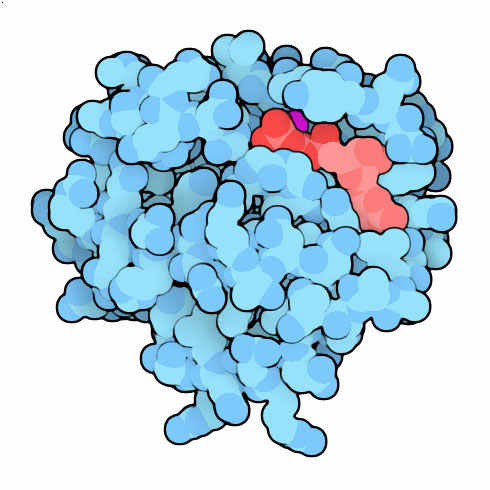 Effect of Varying SOS
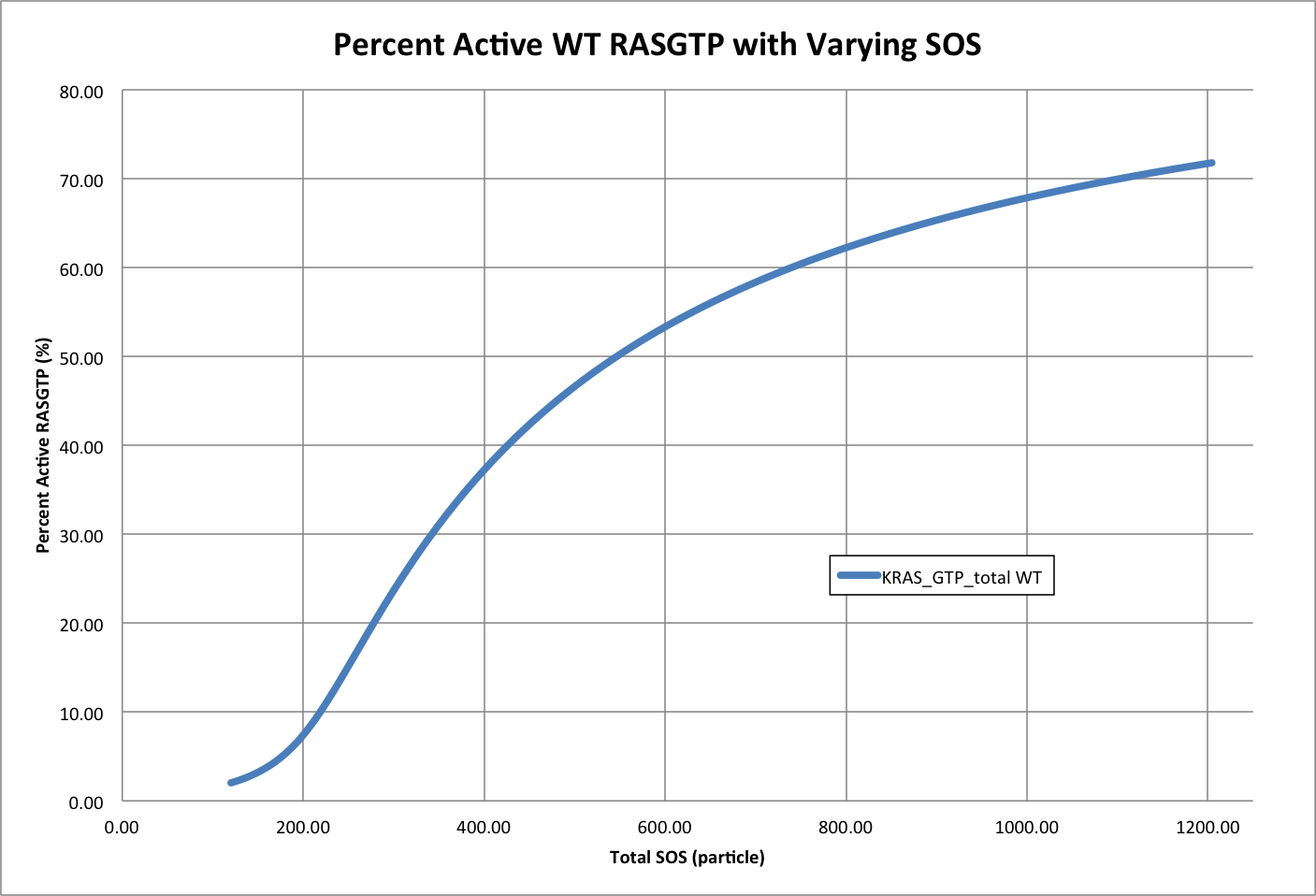 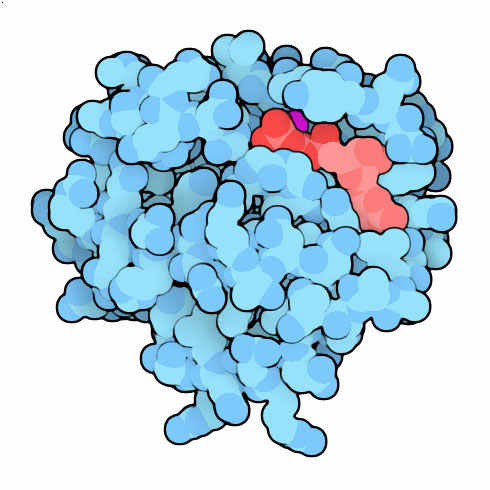 Mutant Effects on Active RasGTP
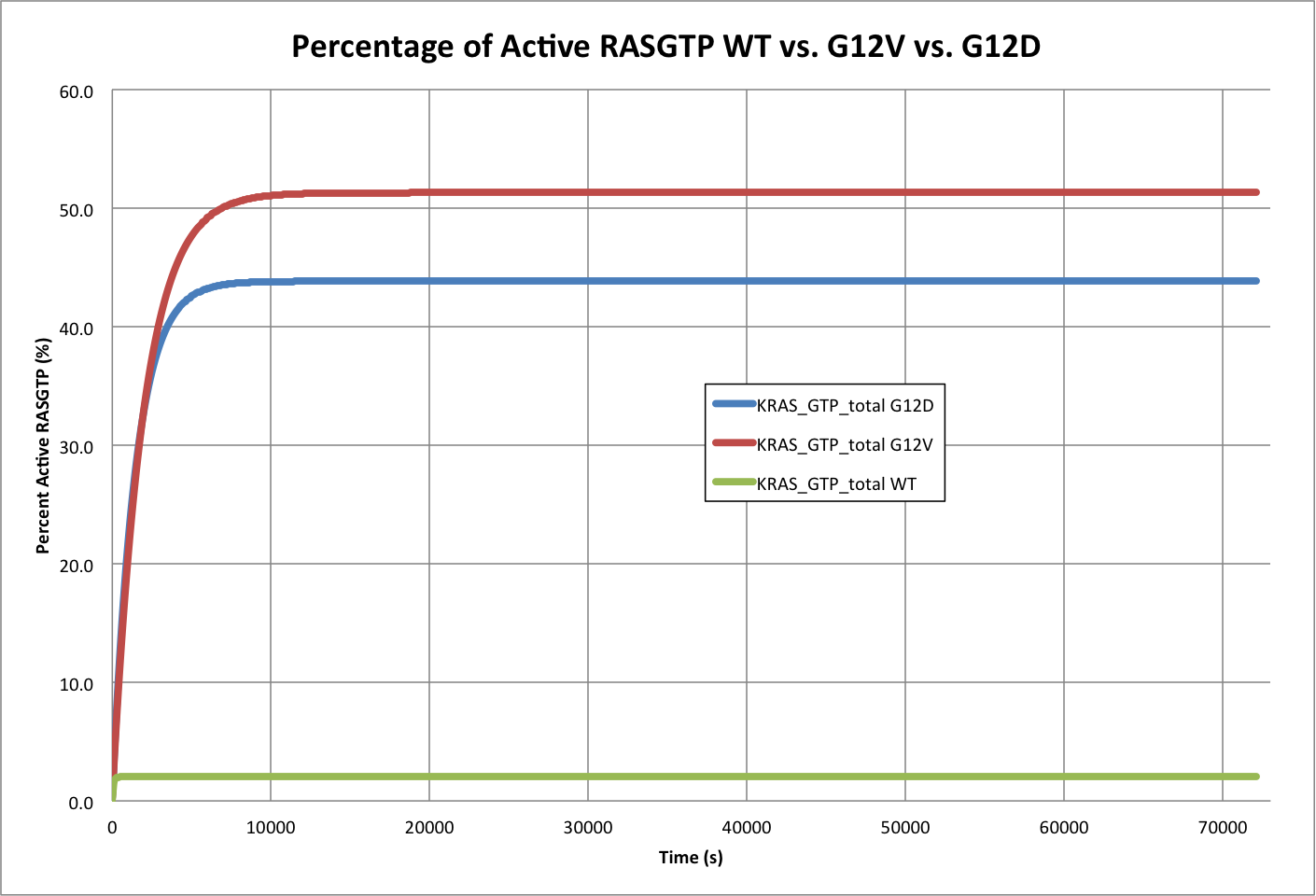 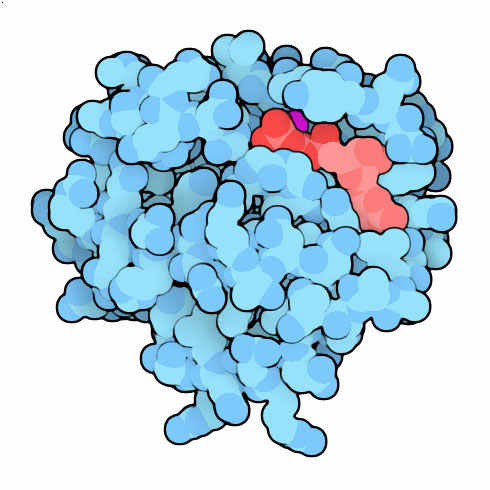 Drug Effects on Mutant RasGTP
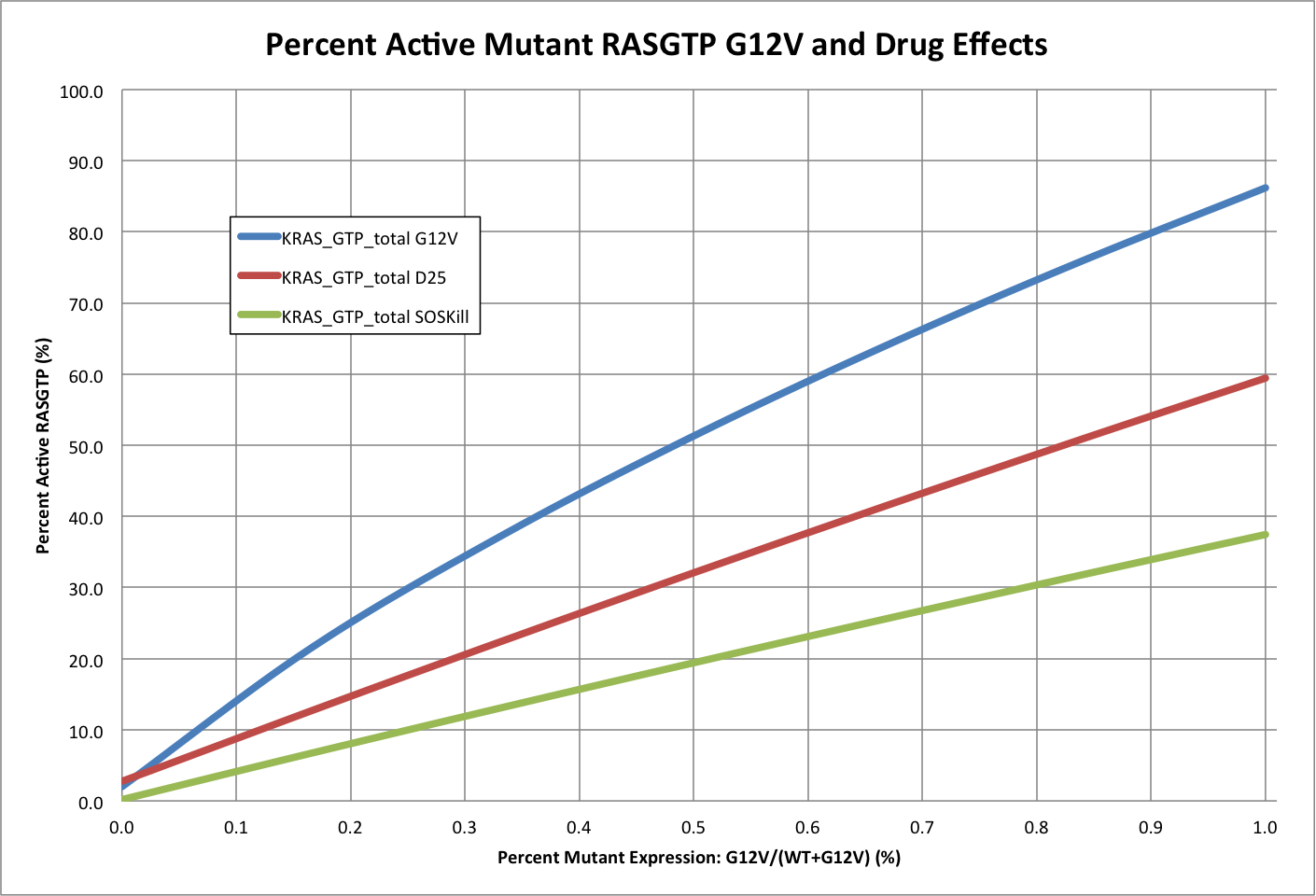 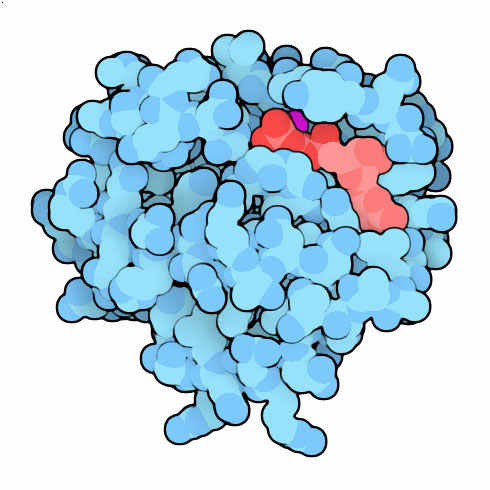 Drug Effects on Mutant RASGTP
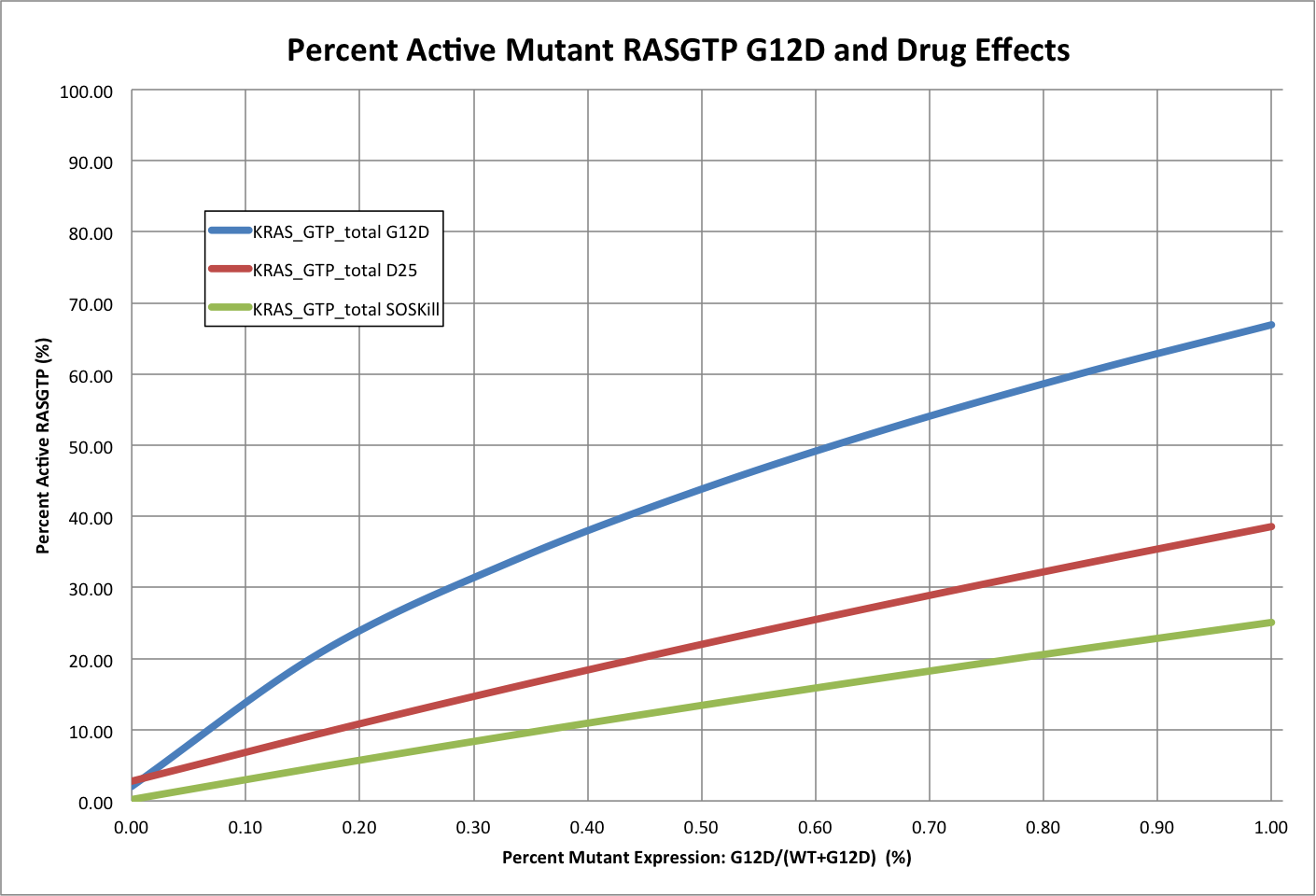 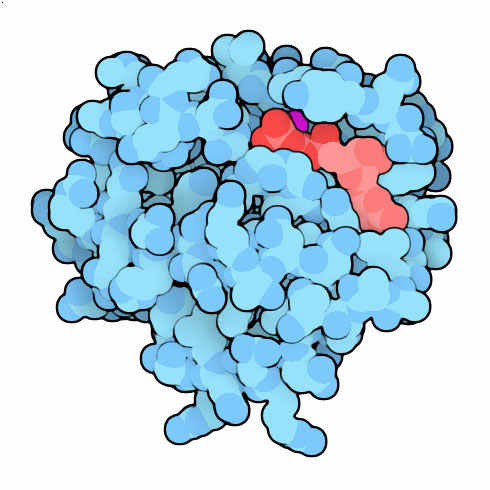 7 Mass-Action Reactions
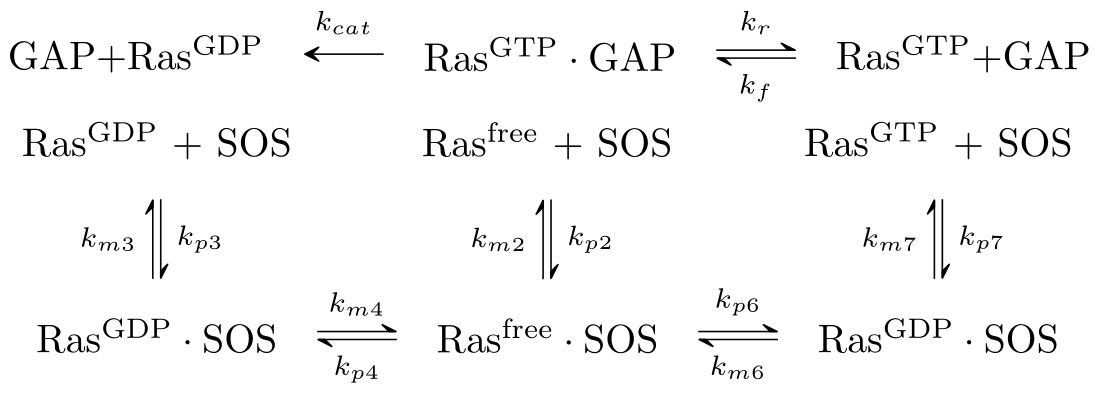 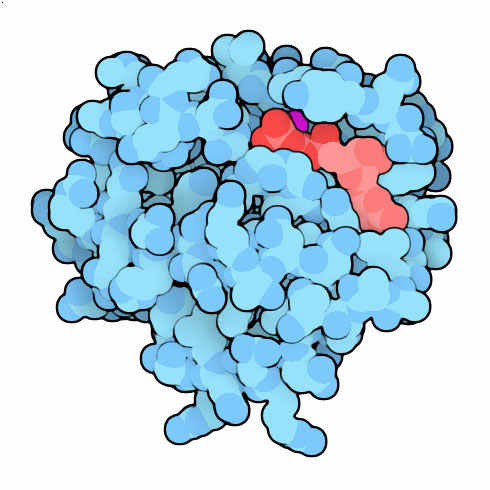 Modeling the 7 Mass-Action Reactions
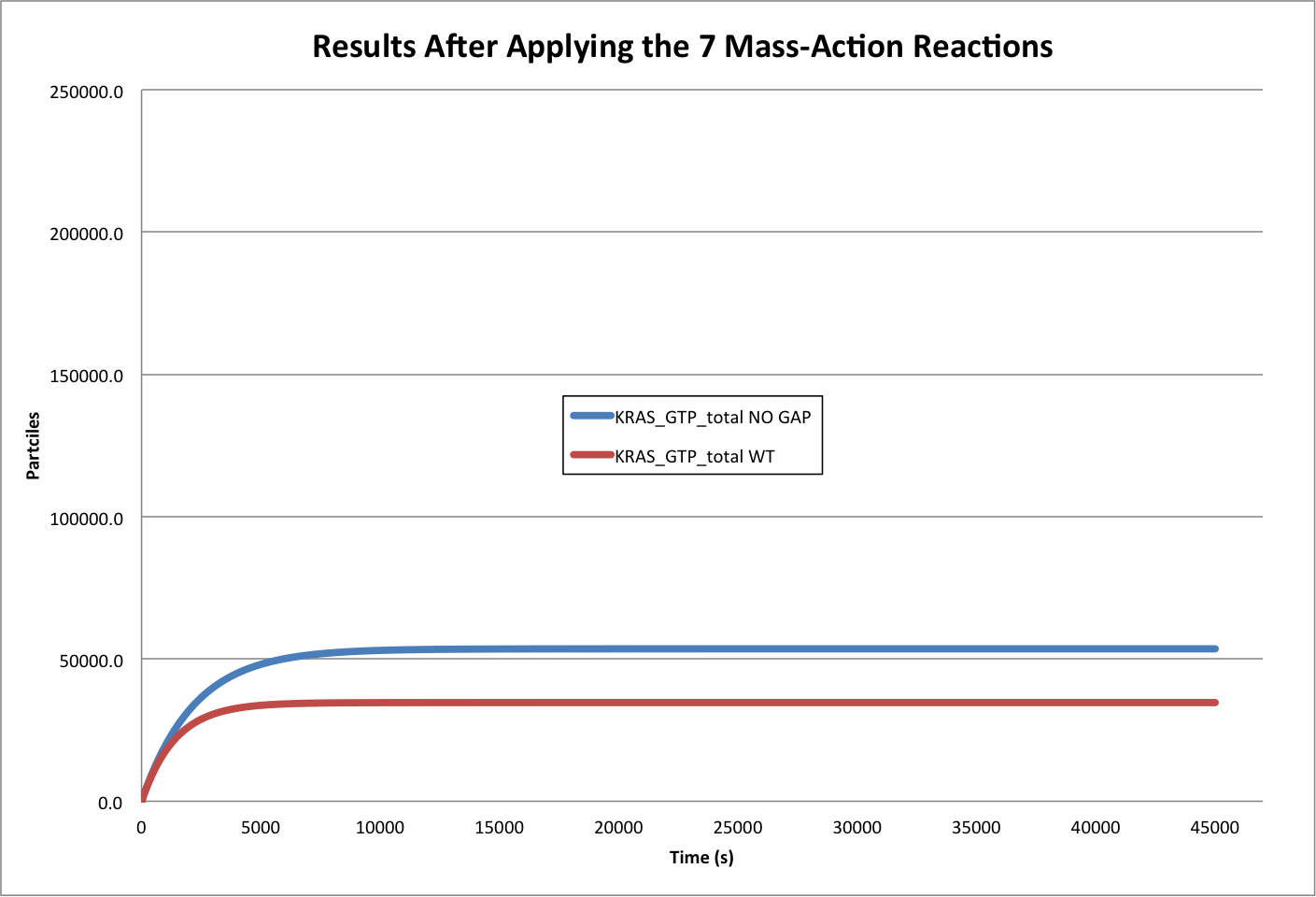 Model Accuracy
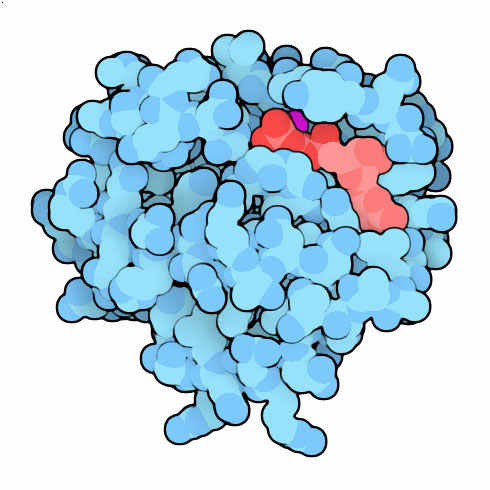 Modeling the 7 Mass-Action Reactions
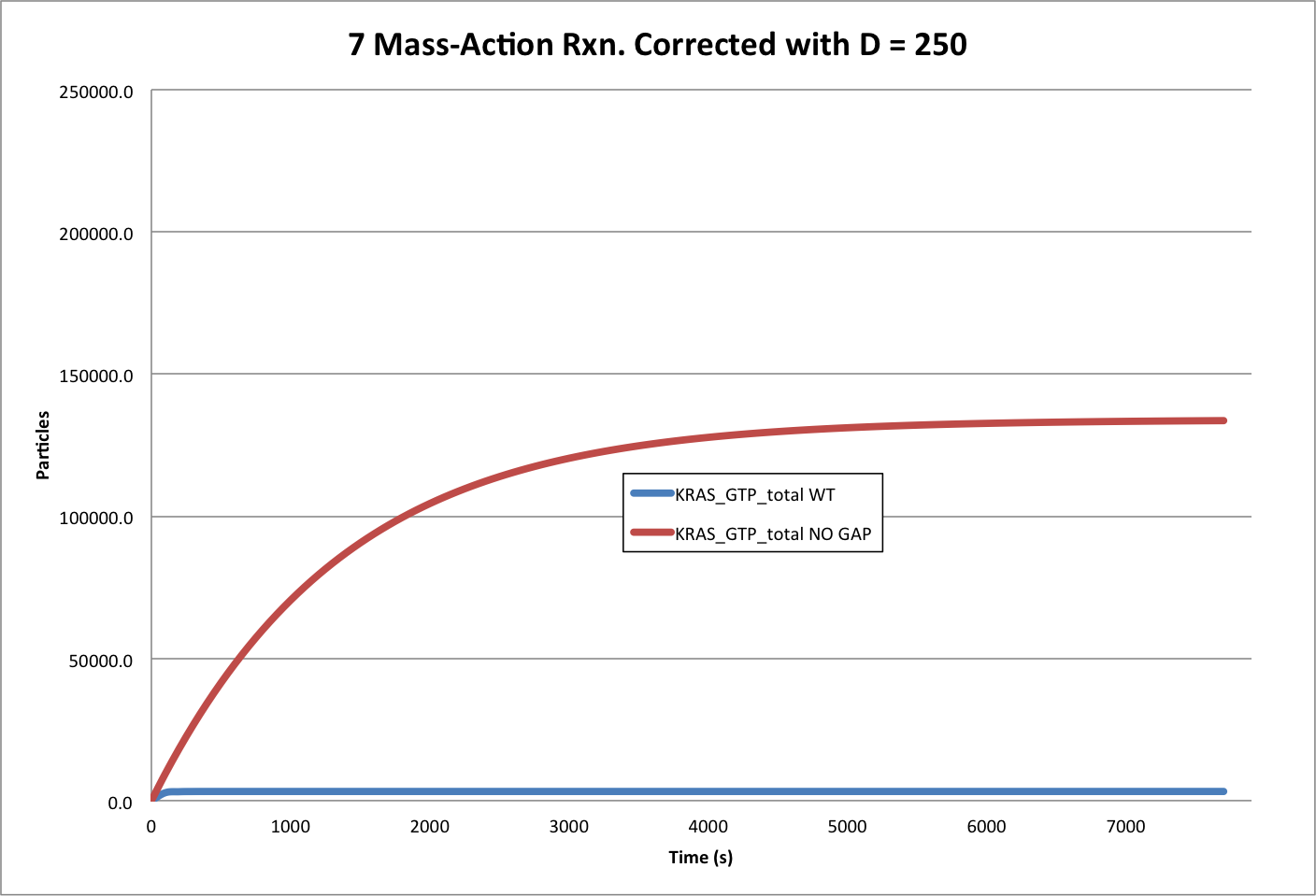 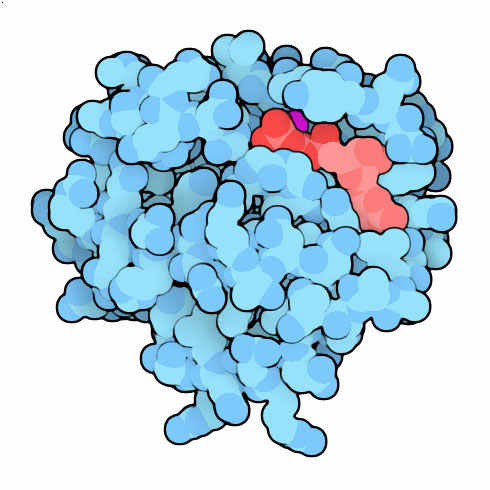 Varying D
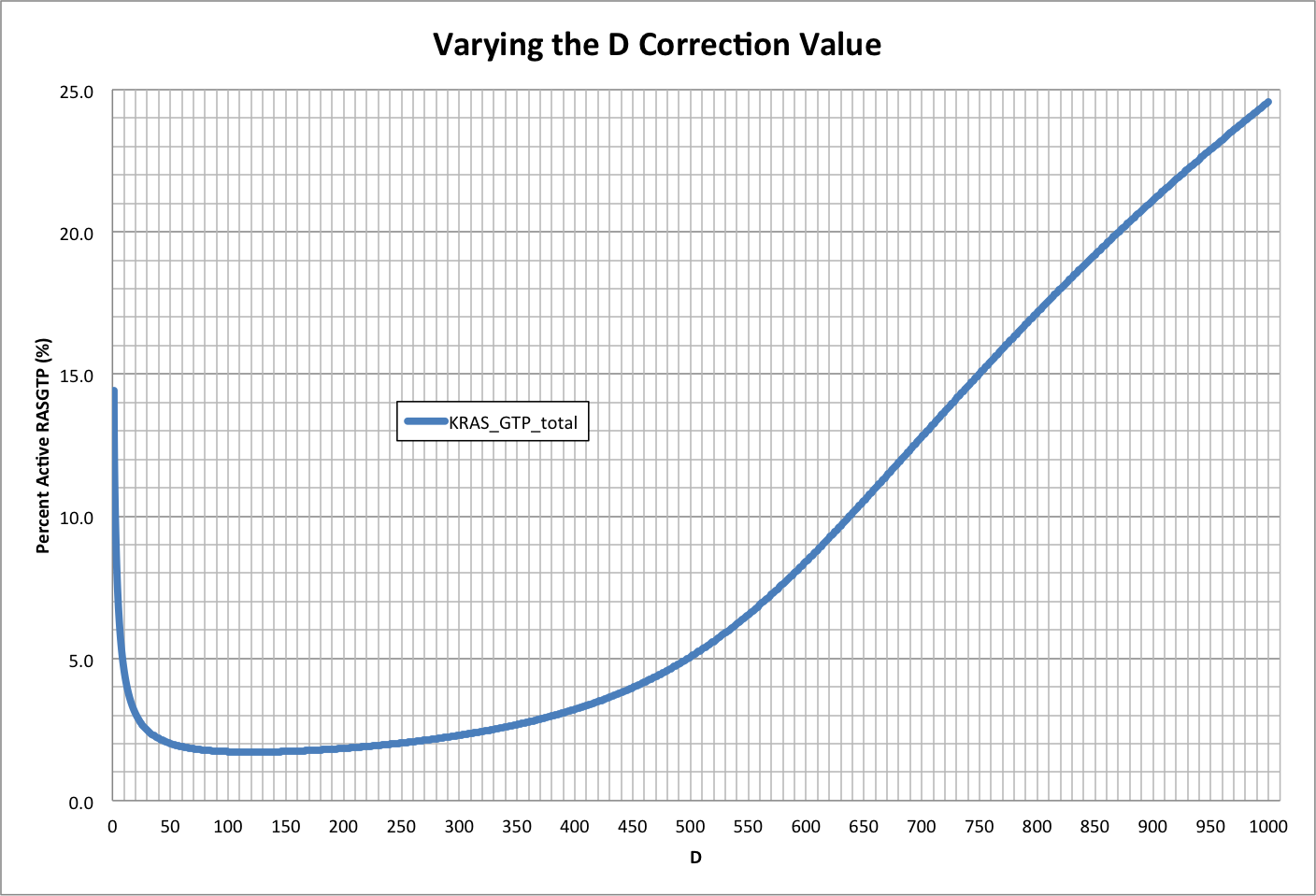 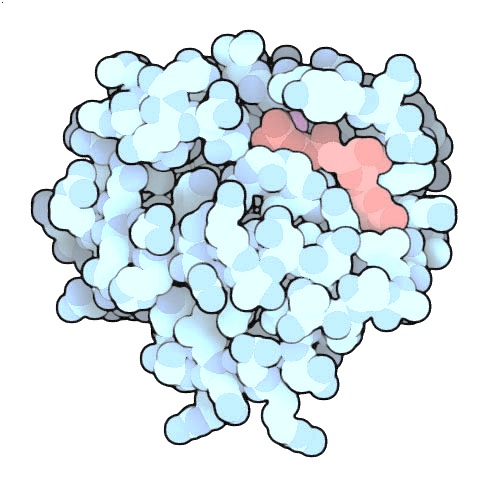 Acknowledgements
Nancy Griffeth
Naralys Batista 
Jim Faeder
Stephen Redenti
DAN, Random, KScience, Modelers
Questions?